Conciliation famille-travail pour les travailleuses pauvres : Quelles réalités?Colloque du GIREPS – ACFAS 2014
Karine Daigle, Centre D’Main de femmes
Annabelle Seery, Université de Montréal
Plan
Introduction
Le contexte 

3 projets et leurs objectifs
Résultats et observations
Conclusion
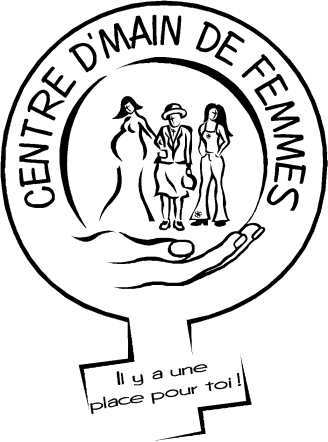 Contexte
Un marché du travail précarisé

Une politique familiale généreuse au Québec…
Mais qu’en est-il de la gestion des horaires?
Horaires de travail
« 9 à 5 » : meilleur horaire pour concilier les diverses sphères (St-Amour et Bourque, 2013)

Horaires atypiques : 
Caractère imprévisible et non-négociable
Manque de flexibilité pour les employées
Grande tension et fatigue
Présentation des 3 projets
1. L’appauvrissement a-t-il un sexe ?
Objectif
Identifier les causes de l'appauvrissement des femmes et la recherche de solutions en intégrant différents partenaires.
Présentation des 3 projets
2. Démarche d’appropriation et de concertation sur la conciliation travail-famille dans la VHSL
	(Organisme porteur avec la CRÉ VHSL)
Objectif
Accompagner le Comité provisoire en conciliation travail-famille qui a comme mandat d’amener les différents acteurs du territoire à partager une vision des enjeux de conciliation travail-famille.
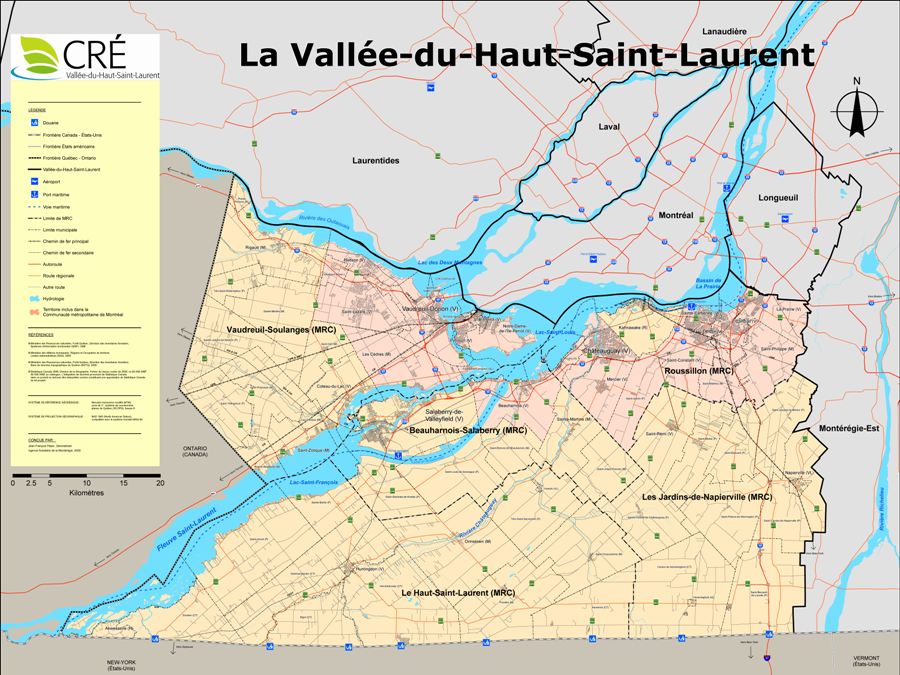 Présentation des 3 projets
3. Améliorer les perspectives économiques des filles et des jeunes femmes
(projet financé par Condition féminine Canada)

Objectif
Emmener les filles et les jeunes femmes à identifier quels sont les obstacles à leur autonomie et leur plein potentiel économique et de mettre en place des moyens pour sensibiliser leurs pairs.
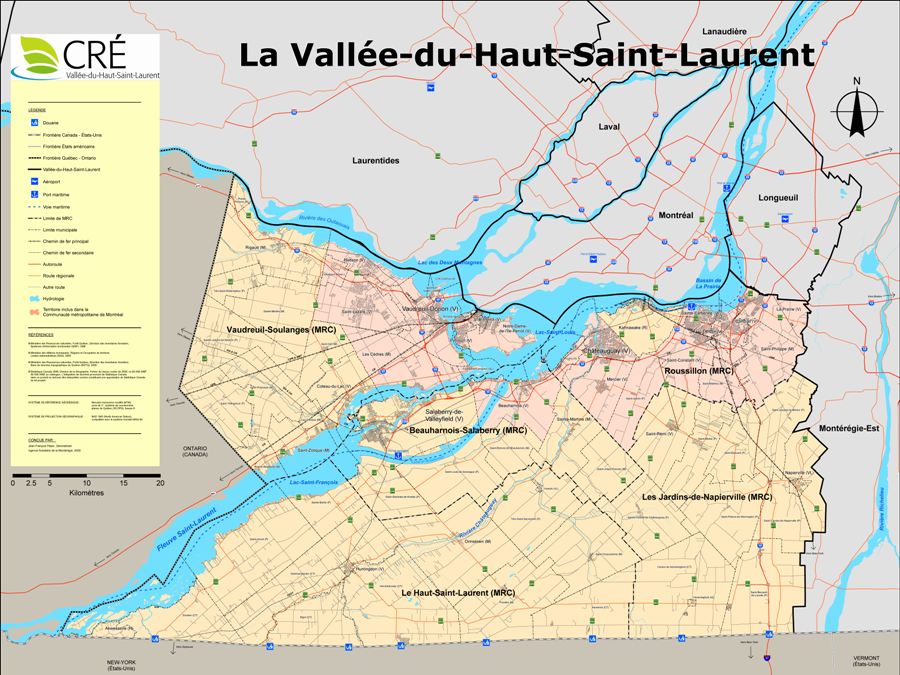 La CTF présentement
La CTF présentement
Facteurs ne favorisant pas la CTF
Territoire de la VHSL 
Marché de l’emploi
« J'étais à contrat, quand j'ai quitté pour mon congé de maladie, on m'a dit que je ne continuerais pas après, vu que j'étais à contrat. Ça leur permettait de ne pas me donner les avantages sociaux. C'était prévu qu'au moment que mon congé de maternité commençait, mon contrat se terminerait. »
« Un an et demi à me faire sacrer dehors à cause de responsabilités familiales »
- Discours de femmes des projets « L’appauvrissement a-t-il un sexe ? » et « Améliorer les perspectives économiques. »
Facteurs ne favorisant pas la CTF
Territoire de la VHSL 
Transport
« Par exemple, quand tu as une voiture et que tu perds tes revenus, tu dois te trouver un moyen de rechange pour le transport surtout si tu es loin d'un grand centre. Il faut se réorganiser, on doit prendre le train, faire du covoiturage bref, ça amène un stress supplémentaire. La santé y passe également, autant la santé mentale que physique »

Services de garde
« Je n’ai pas pu trouver de bonnes garderies au départ, ce qui a fait en sorte que je me suis sentie coupable…,vous savez, la culpabilité des mères… »
- Discours de femmes des projets « L’appauvrissement a-t-il un sexe ? » et « Améliorer les perspectives économique ».
Contrôle limité sur les horaires
« Si les horaires des femmes qui travaillent ne sont pas dans les horaires des garderies cela cause un appauvrissement. J'ai demandé à mon patron de modifier mon horaire il ne pouvait pas à cause de l'ancienneté des autres collègues ». 
« Moi, je payais ma garderie 100$ par semaine. Il n'y avait pas de programme, il n'y avait pas de place. Il me restait 108$ pour payer mon hypothèque, mon téléphone et mon électricité. On va où avec ça? » 
« (…) si tu n'as pas de réseau social tu es cuite »
- Discours de femmes dans le projet « L’appauvrissement a-t-il un sexe ? »
La CTF est une problématique qui amène la pauvreté
La CTF est une problématique qui amène la pauvreté
La CTF est une problématique qui amène la pauvreté
Faux choix
Les femmes s’auto-excluent avant même de vivre cette CTF. 
« J’ai mis ma vie en suspend à la naissance. »
« Je crois que les premières années seront plus difficiles. Je vais attendre après ces années pour me trouver un travail qui me plaît. »
« Les filles vivent de l’anxiété, il y a plusieurs choses qu’elles ne sont pas capables de faire, tandis que tout ce qui tourne autour de l’amour, elles sont capables, donc, elles vivent moins d’anxiété. » 
	- Discours de jeunes femmes et commentaire d’une intervenante dans le projet « Améliorer les perspectives économiques ».
Faux choix
Les femmes optent pour le « moins pire ».
« À 25 ans, je n’étais pas bien à mon travail, mais j’avais aucune étude. J’ai choisi une job moins payante mais plus facile pour la conciliation travail-famille. »
	- Discours d’une jeune femme dans le projet « Améliorer les perspectives économiques ».
Impacts
« C'est ce qui rend difficile pour une femme de rattraper son appauvrissement, à cause d'une famille pauvre, des enfants, je reste à la maison. C'est un cycle. Le manque de garderie, pas d'assurance-salaire, pas d’assurance collective, pas de CSST. » 
	- Discours d’une femme dans le projet « L’appauvrissement a-t-il un sexe ? ».
Impacts
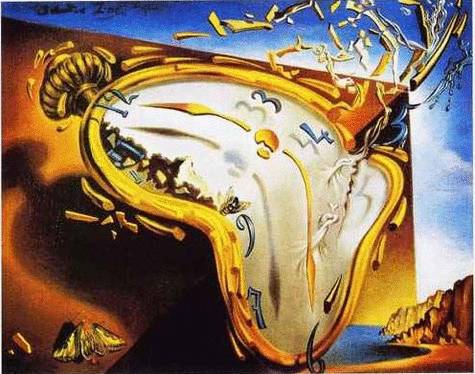